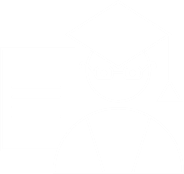 ІНТЕРНЕТ МАРКЕТИНГ
Тема 6. Створення, просування та підтримка сайту підприємства
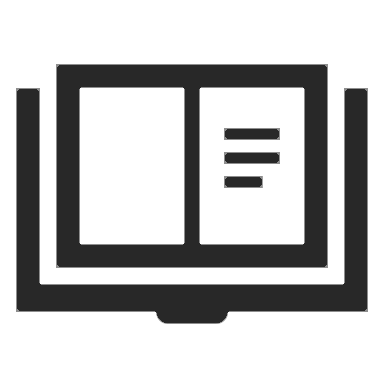 Основи створення та функціонування сайту. 
Принципи побудови контенту сайту та юзабіліті (зручності користування).
Особливості просування та підтримки сайту.  
Інтеграція сайту із соціальними мережами
Пріорітети використання основних інструментів інтернет-маркетингу  https:// www.tutorialspoint.com/digital_marketing/index.htm
i
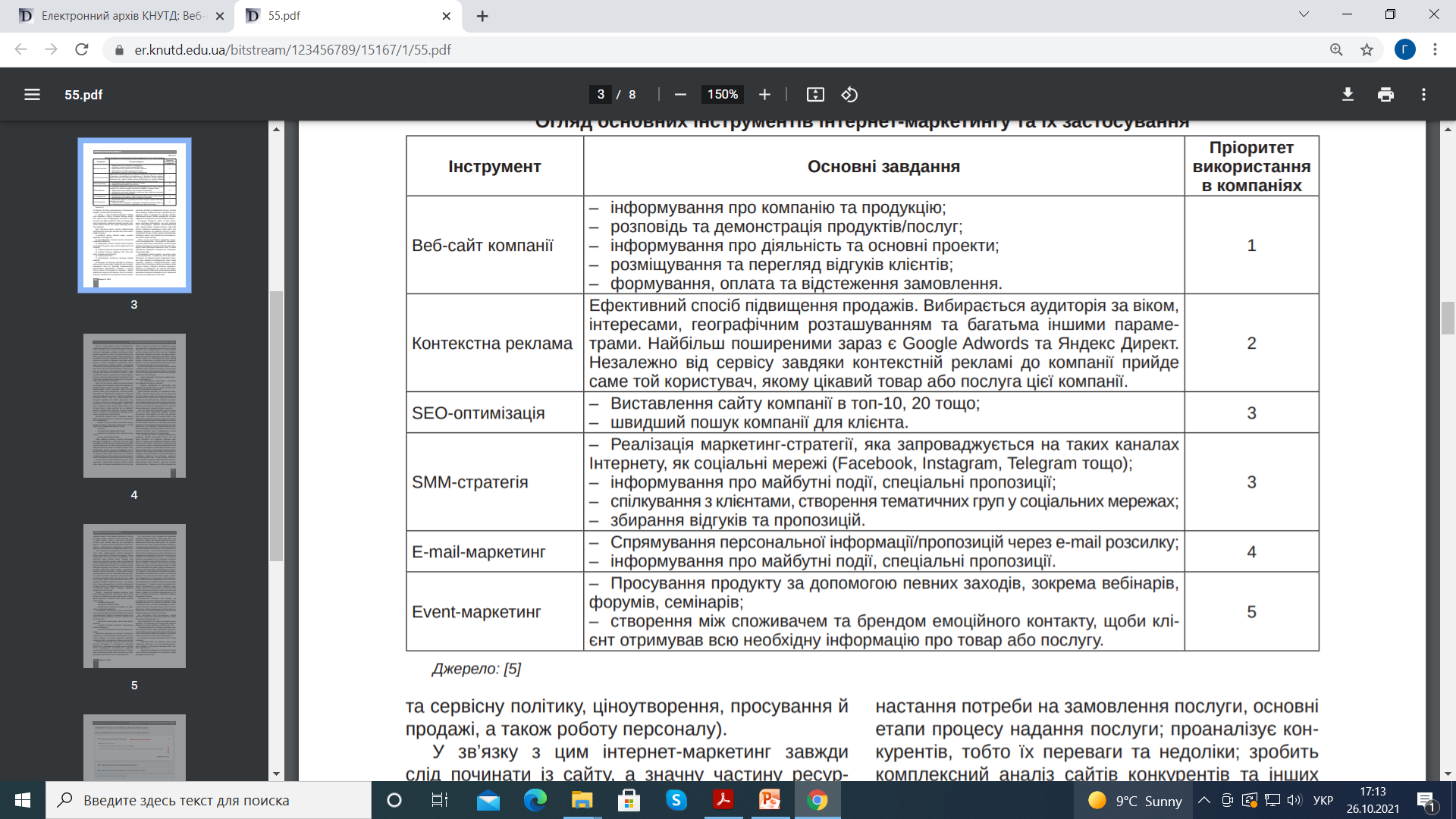 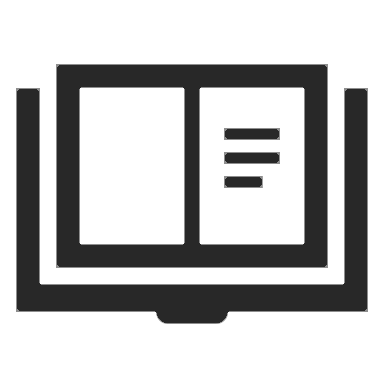 Веб-сайт (англ, website, місце, майданчик в Інтернеті), також сайт (англ. site, місце,
майданчик) — сукупність веб-сторінок, доступних в Інтернеті, які об'єднані як за змістом, так і навігаційно. 
Фізично сайт може розміщуватися як на одному, так і на кількох серверах
СТРУКТУРА САЙТА
порядок розміщення сторінок сайту по відношенню до головної сторінки; це розподіл на рубрики, розподіл контенту по категоріях, розділам. Навігація та контент мають бути інтуїтивно зрозумілими для користувачів
Внутрішня структура 
сайту
змістове наповнення веб-сторінки, доступне  користувачу: тексти, зображення, відео, звукові дані та інше; це логічне і правильне для користувача розташування хедера (шапки сайту), меню, футера (підвалу сайту), зрозумілі форми оформлення замовлення і входу на сайт.
Зовнішня структура 
сайту
ВНУТРІШНЯ СТРУКТУРА САЙТА
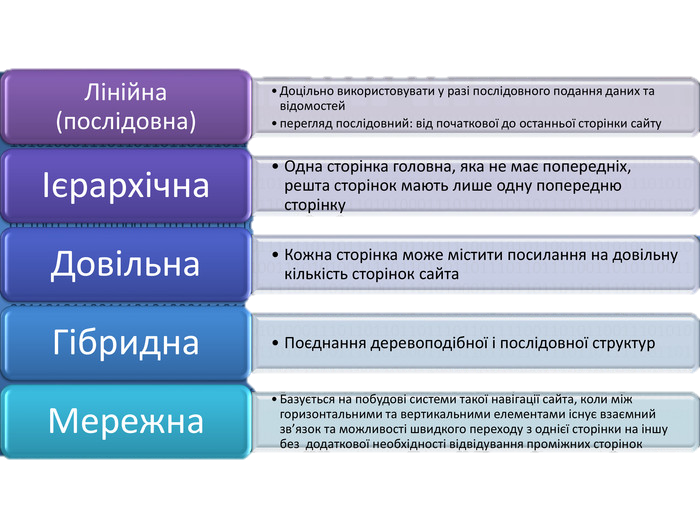 Приклади структур сайту
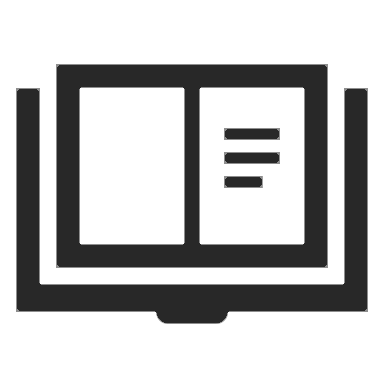 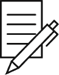 Стандартна. Основна веб-сторінка містить посилання на інші документи вебсайту, а документи містять посилання, відповідно, на основну веб-сторінку. Це найпростіший і найпоширеніший спосіб організації веб-сайту.
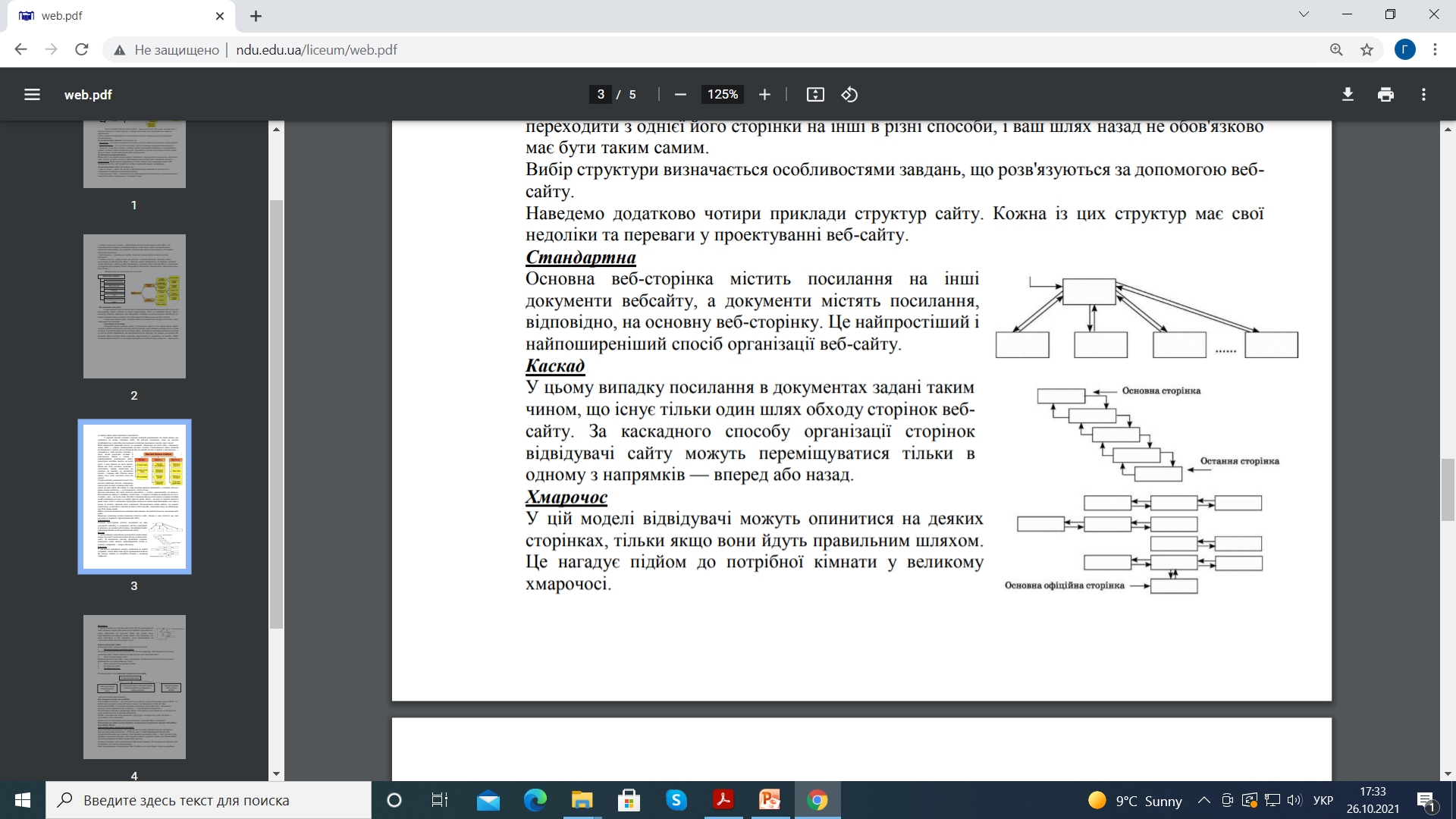 Каскад. Посилання в документах задані таким чином, що існує тільки один шлях обходу сторінок вебсайту. За каскадного способу організації сторінок відвідувачі сайту можуть переміщуватися тільки в одному з напрямків — вперед або назад.
Хмарочос. У цій моделі відвідувачі можуть опинитися на деяких сторінках, тільки якщо вони йдуть правильним шляхом. Це нагадує підйом до потрібної кімнати у великому хмарочосі
Павутина. Всі сторінки веб-сайту містять посилання на інші сторінки, і користувач може легко перейти з будь-якої сторінки практично на будь-яку іншу. Ця схема популярна в тих випадках, коли посиланнями на документи користуються не надто часто.
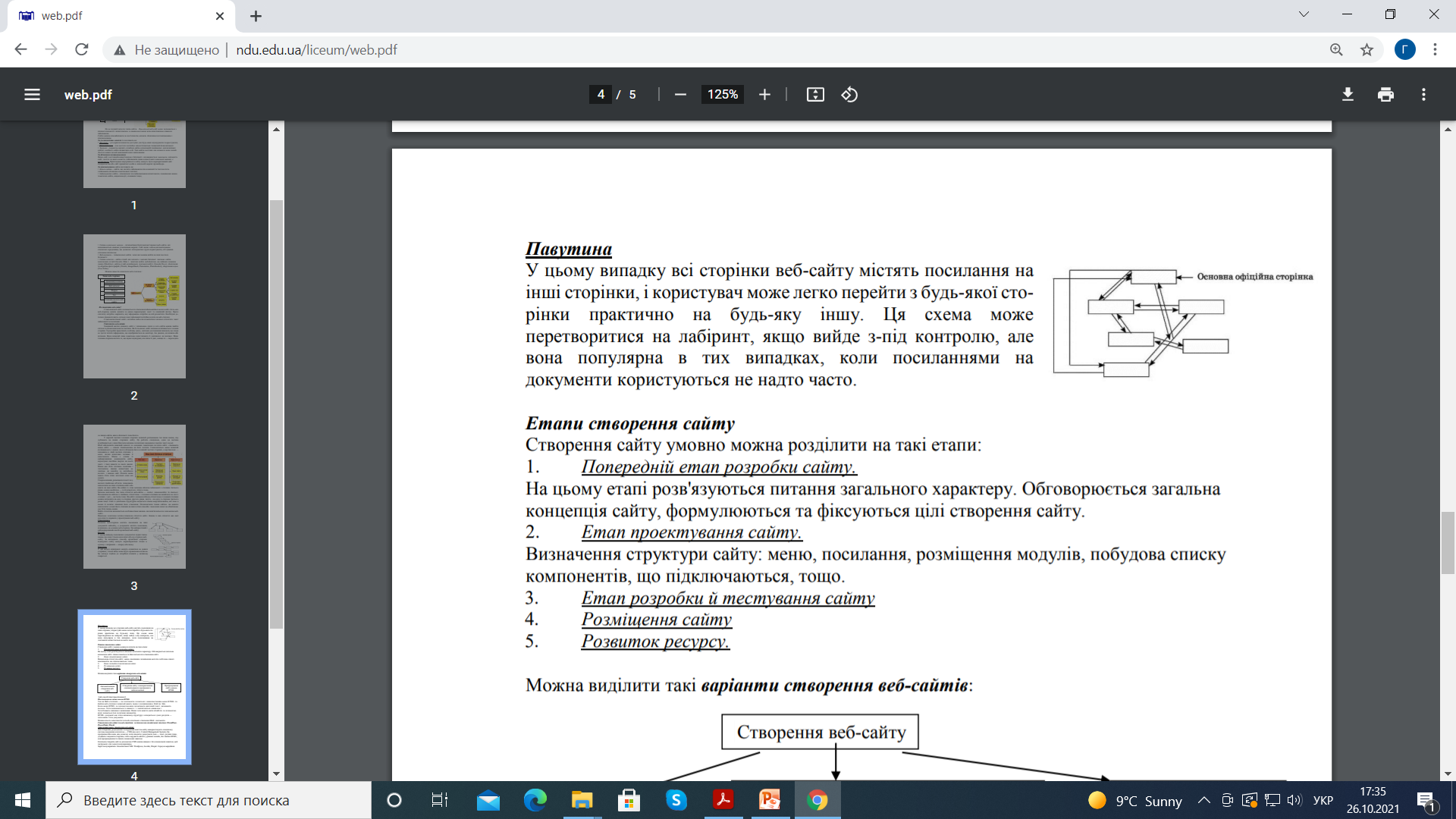 Приклади структур сайту
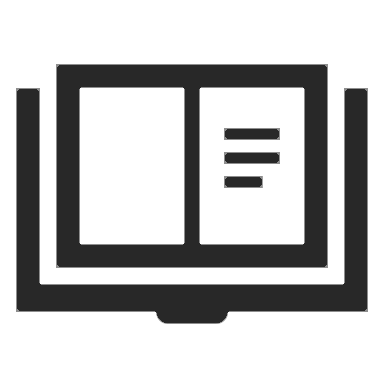 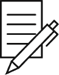 Лінійна структура. Навігація таким сайтом в основному зводиться до розміщення посилань на попередню і наступну сторінки
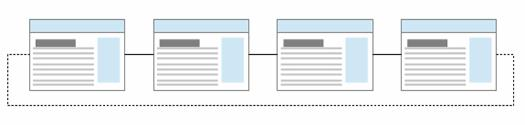 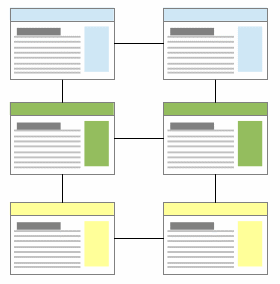 Структура сайту, побудована за принципом «решетки». Дозволяє встановити горізонтально-вертикальні зв'язки між сторінками
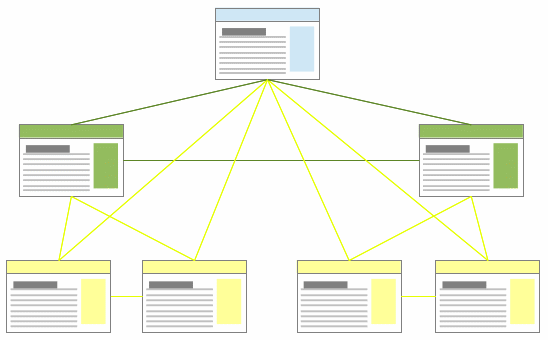 Комбінована структура сайта
Складові зовнішньої структури сайту
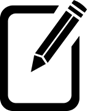 Header (шапка сайту), містить логотип і назву сайту. Шапка сайту – це візитна картка інтернет-ресурсу. Шапка сайту дуже часто використовується для розміщення в ній основного меню. В Хедері можуть бути такі елементи – УТП; контакти; кнопки реєстрації і входу; кнопка для виконання дій конверсії


Меню сайту – це засіб для переходу до основних розділів сайту. Наприклад, таких, як каталог файлів, форум, зворотній зв’язок та ін.
Header
Меню
Складові зовнішньої структури сайту
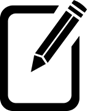 Контент (англ. content – зміст) – змістове наповнення веб-сторінки, доступне користувачу: тексти, зображення, відео, звукові дані та інше.


Футер або Підвал сайту, є менш функціональною частиною. В ньому містяться контактні дані та повідомлення про авторські права; перелік посилань на інші сторінки сайту; посилання на сайти партнерів.
Контент
Футер
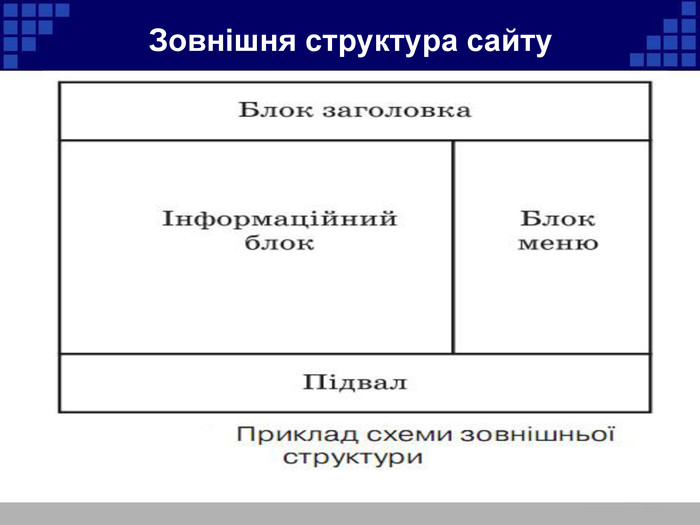 §
Проектування структури сайту
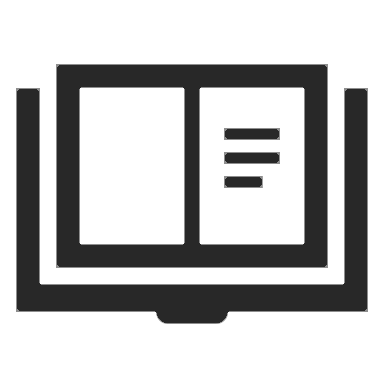 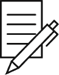 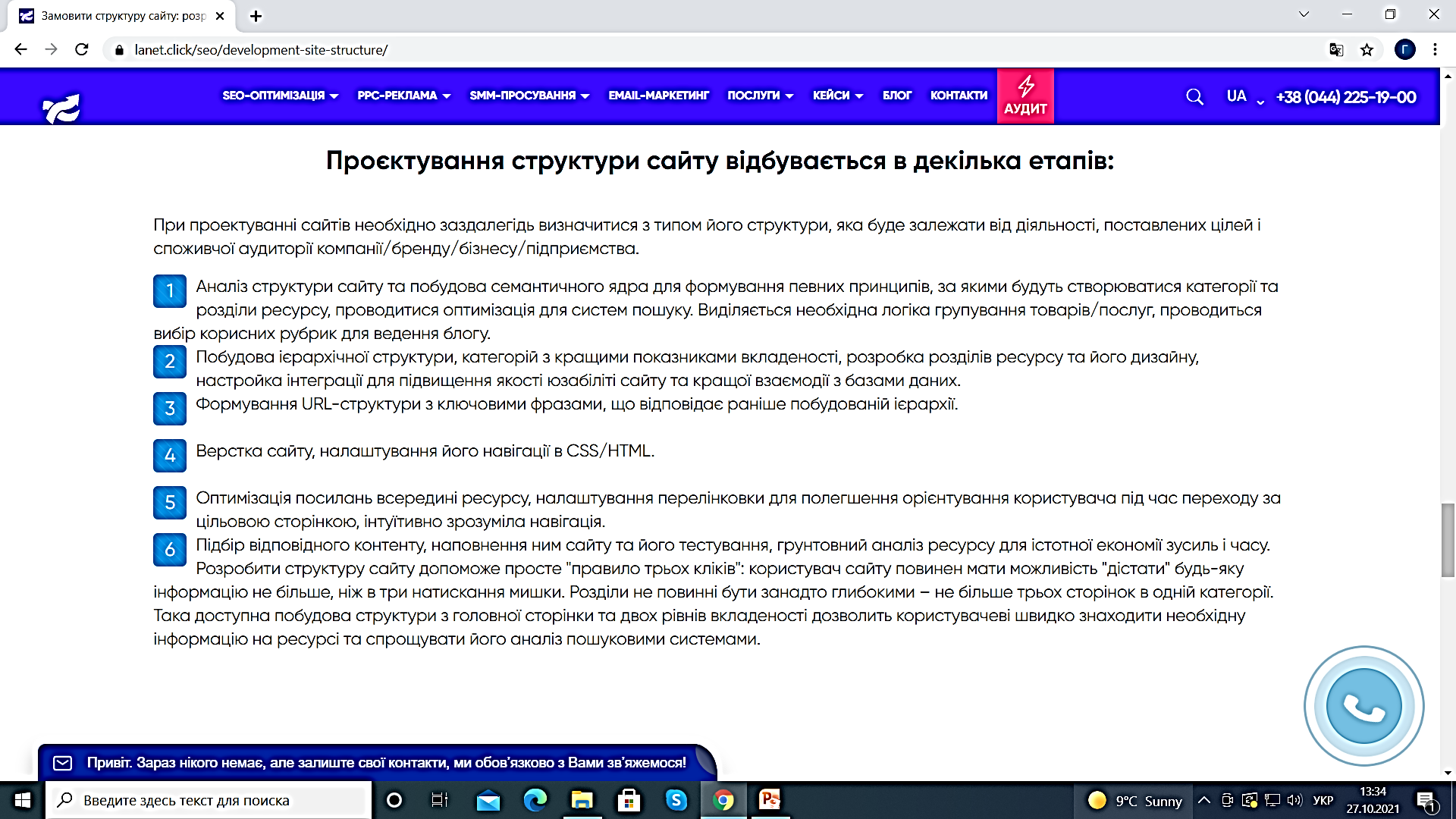 i
?
?
ВИДИ САЙТІВ, 
ЇХ ХАРАКТЕРИСТИКА 
І ФУНКЦІОНАЛ
?
?
?
За доступністю сервісів сайти поділяють на:
• Відкриті – усі сервіси повністю доступні для будь-яких відвідувачів і користувачів;
• Напіввідкриті – для доступу потрібно зареєструватися (зазвичай безкоштовно);
• Закриті – повністю закриті службові сайти організацій (наприклад, корпоративні
сайти), особисті сайти приватних осіб. Такі сайти доступні для вузького кола людей. Доступ нових людей можливий через запрошення.

За фізичним розташуванням
Якщо сайт доступний користувачам з Інтернету, він вважається зовнішнім, 
Сайт, доступ до якого можуть здійснювати лише користувачі локальної мережі, євнутрішнім. Прикладами внутрішнього сайту можуть бути корпоративний сайт підприємства або сайт приватної особи в локальній мережі провайдера.
За призначенням сайти поділяють на:
• Бізнес-сайти – сайти, що містять інформацію про компанії та їхні послуги,
здійснюють функцію електронної торгівлі;
• Інформаційні сайти – призначені для інформування відвідувачів, поширення новин, тематичні сайти, енциклопедії, словники тощо;
• Сайти соціальних мереж – інтерактивні багатокористувацькі веб-сайти, які
наповнюються самими учасниками мережі. Сайт являє собою автоматизоване
соціальне середовище, що дозволяє спілкуватися групі користувачів, об’єднаних спільним інтересом;
• Веб-портали – універсальні сайти, через які можна вийти на інші ресурси
Інтернету;
• Сайти сервісів – сайти служб, які існують у мережі Інтернет, зокрема, сайти
пошукових служб (Google, Bing ), поштові сайти, веб-форуми, он-лайнові сховища даних (Skydrive), сайти служб онлайнового документообігу (Google Docs), зберігання та обробки фотографій ( Picnik, ImageShack, Panoramio, Photobucket), зберігання відео (You Tube).
Landing Page (односторінковий сайт) 
Сайт-візитка = довідник компанії
Корпоративний сайт = представництво в мережі
Промо-сайт = чудовий інструмент реклами
Інтернет-магазин = прямі продажі
Іміджевий сайт = позитивне враження про власника
Сайт-портал = максимальна кількість корисної інформації
On-line сервіс = полегшення роботи і економія часу
Сайт-каталог = електронний каталог продукції
Сайт-форум = самогенерований контент
Основні типи та різновиди сайтів за призначенням
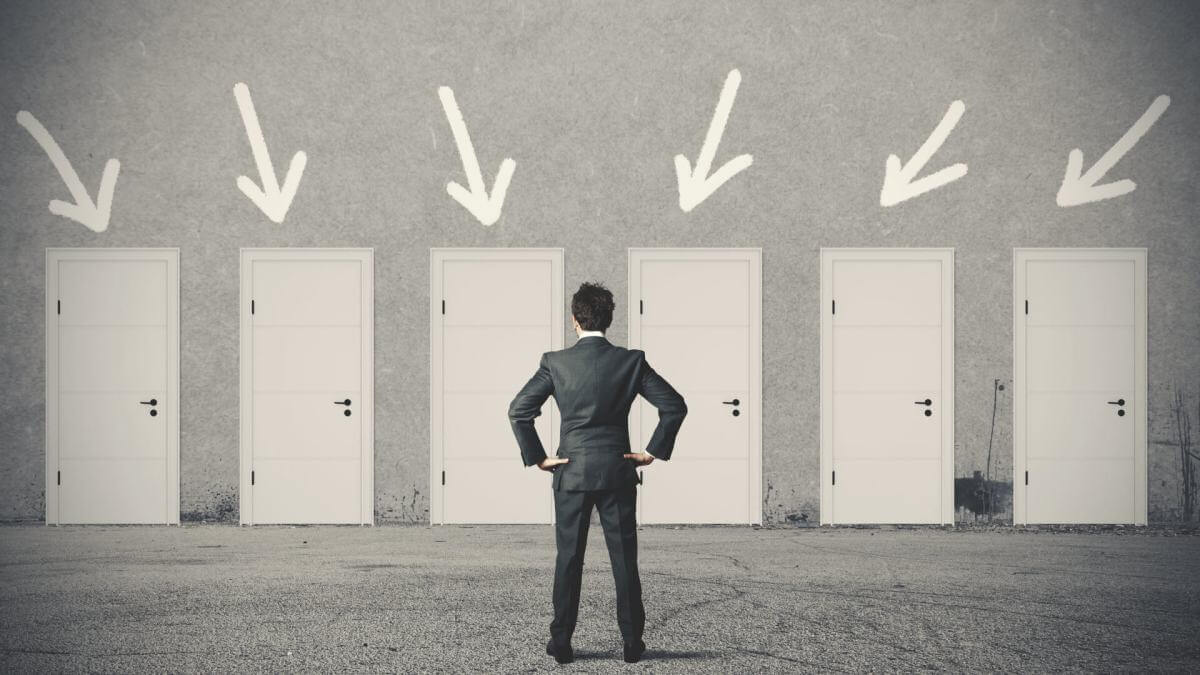 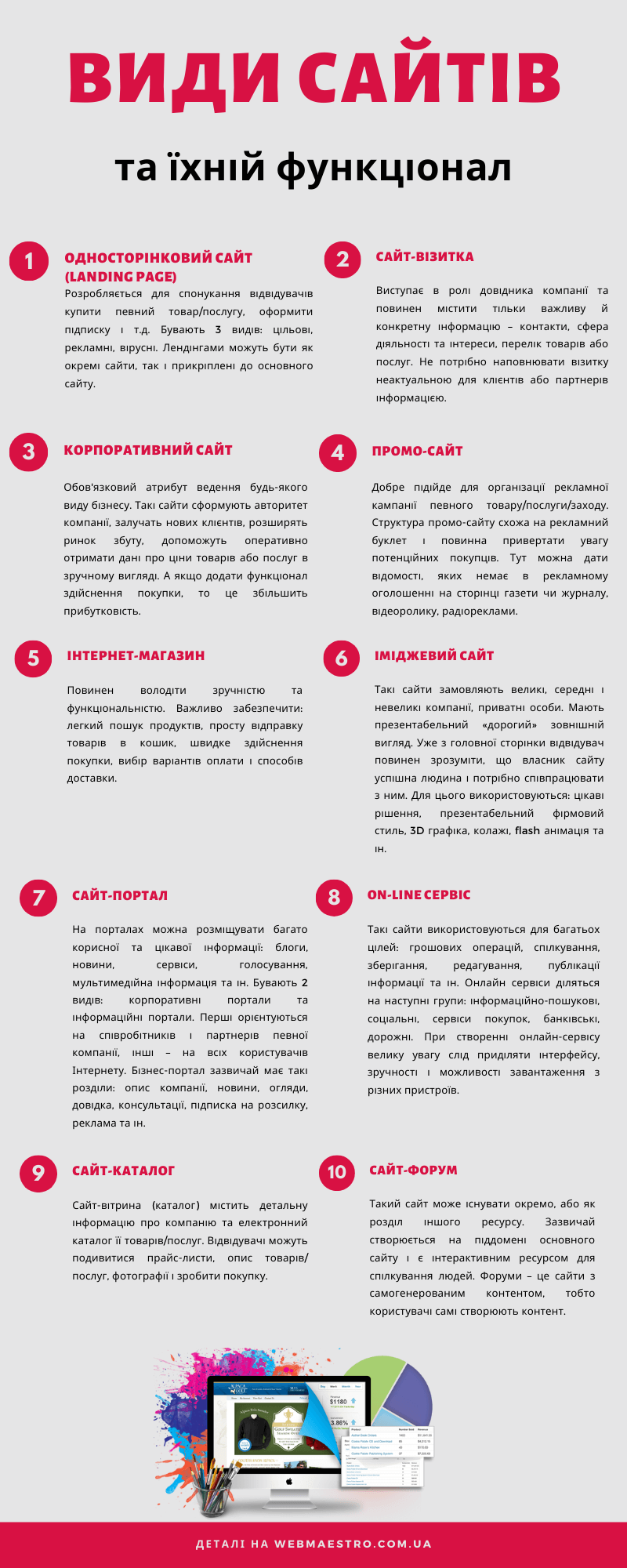 Характеристика 
 і функціонал сайтів
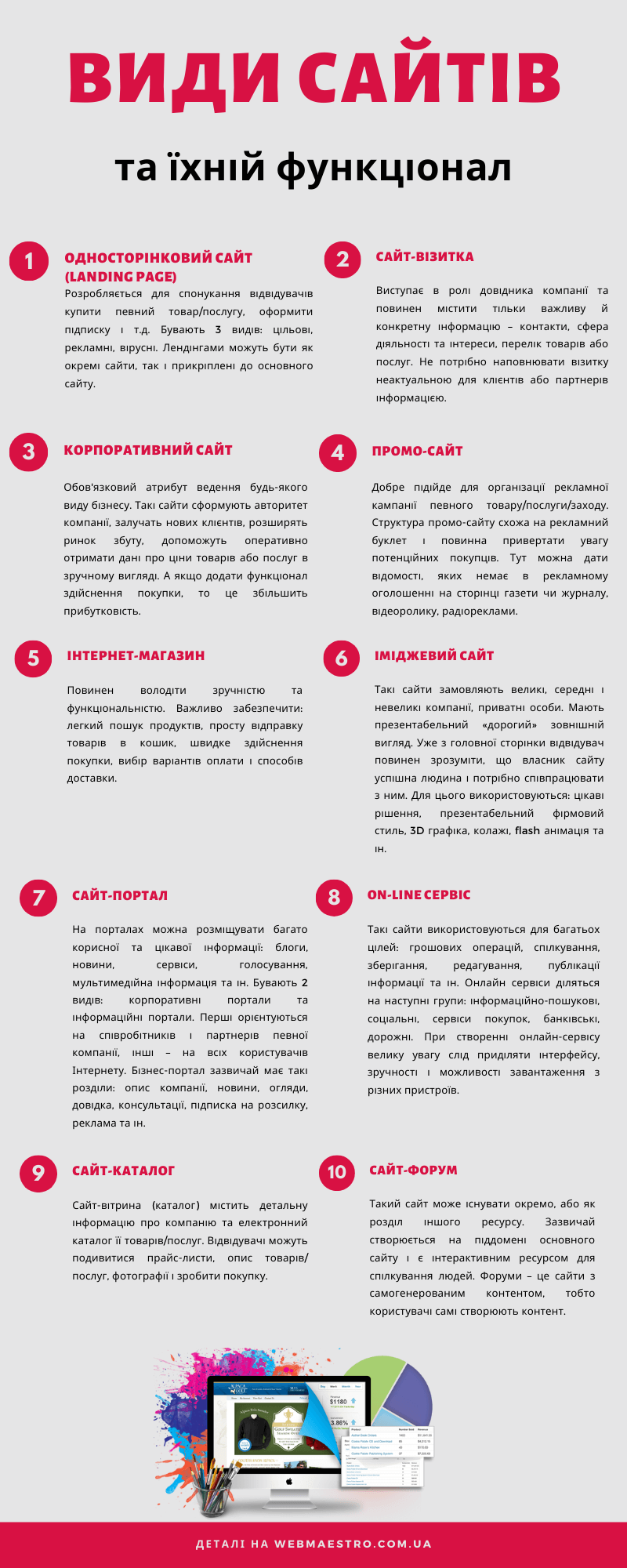 Характеристика 
 і функціонал сайтів
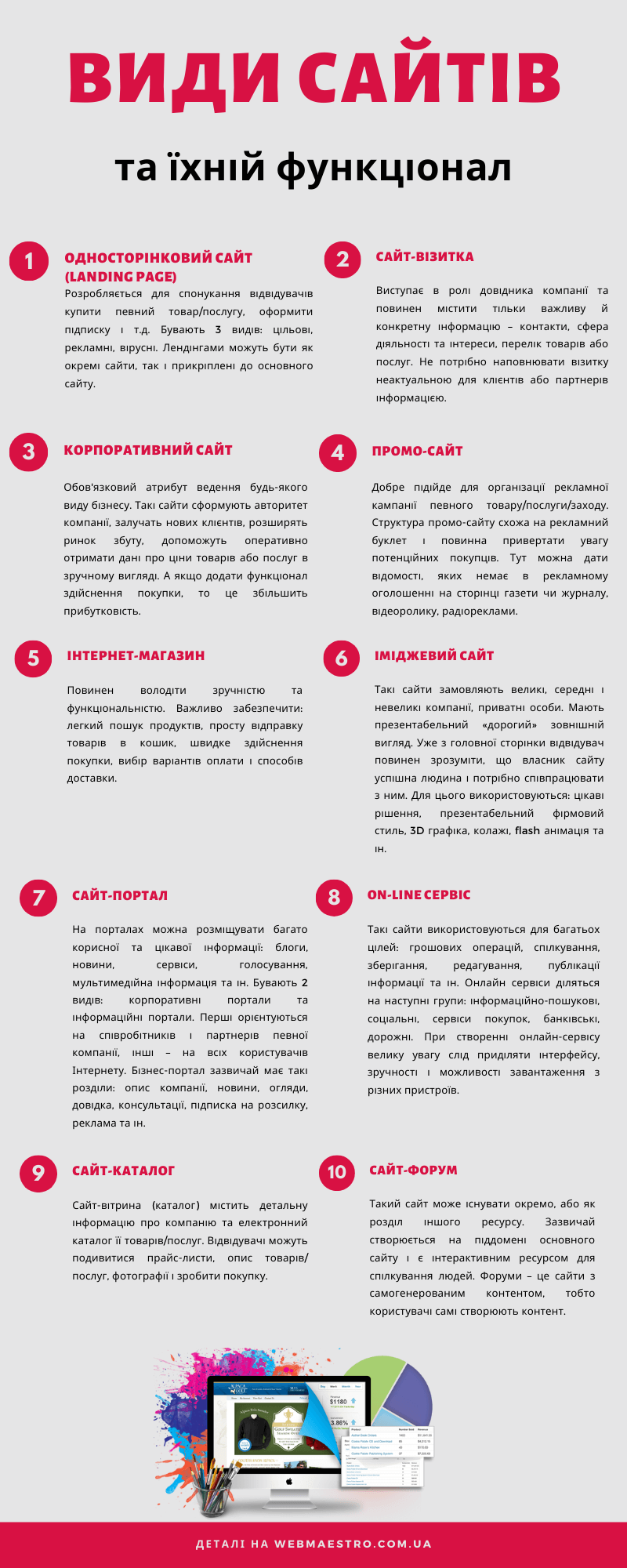 Характеристика 
 і функціонал сайтів
Landing Page (односторінковий сайт) = спонукання вчинити дію.
Розробляється Лендінг Пейдж (посадкова сторінка) для спонукання відвідувачів купити певний товар/послугу, оформити підписку і т.д.
Бувають 3 видів: цільові, рекламні, вірусні. Лендінгами можуть бути як окремі сайти, так і прикріплені до основного сайту.
Можливості Landing Page
i
інструмент для розкрутки і реклами старих товарів/послуг;
інструмент для розкрутки і тестування нових товарів/послуг;
інструмент для створення бази підписників;
підвищення конверсії ресурсу;
диференціація цільової аудиторії.
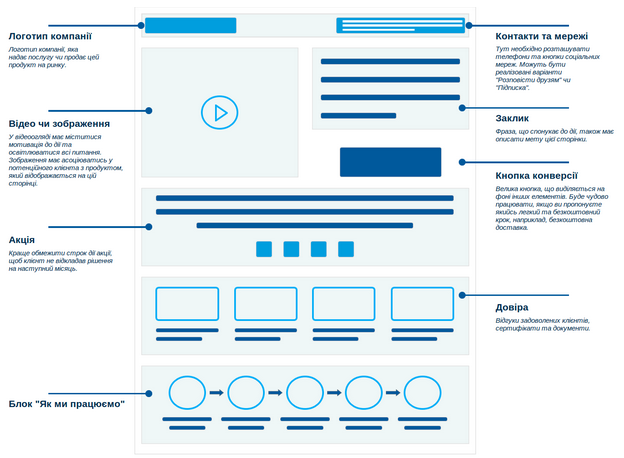 Макет односторін-кового сайту
Сайт-візитка = довідник компанії
Сайт-візитка виступає в ролі довідника компанії і повинен містити тільки важливу і конкретну інформацію — контакти, сфера діяльності та інтереси, перелік товарів або послуг. Не потрібно наповнювати візитку неактуальною для клієнтів або партнерів інформацією.
Можливості Сайту-візитки
i
інструмент для захоплення нової аудиторії;
економія коштів;
швидке створення;
найкраще підходить для компаній, які здійснюють свою діяльність не в мережі Інтернет.
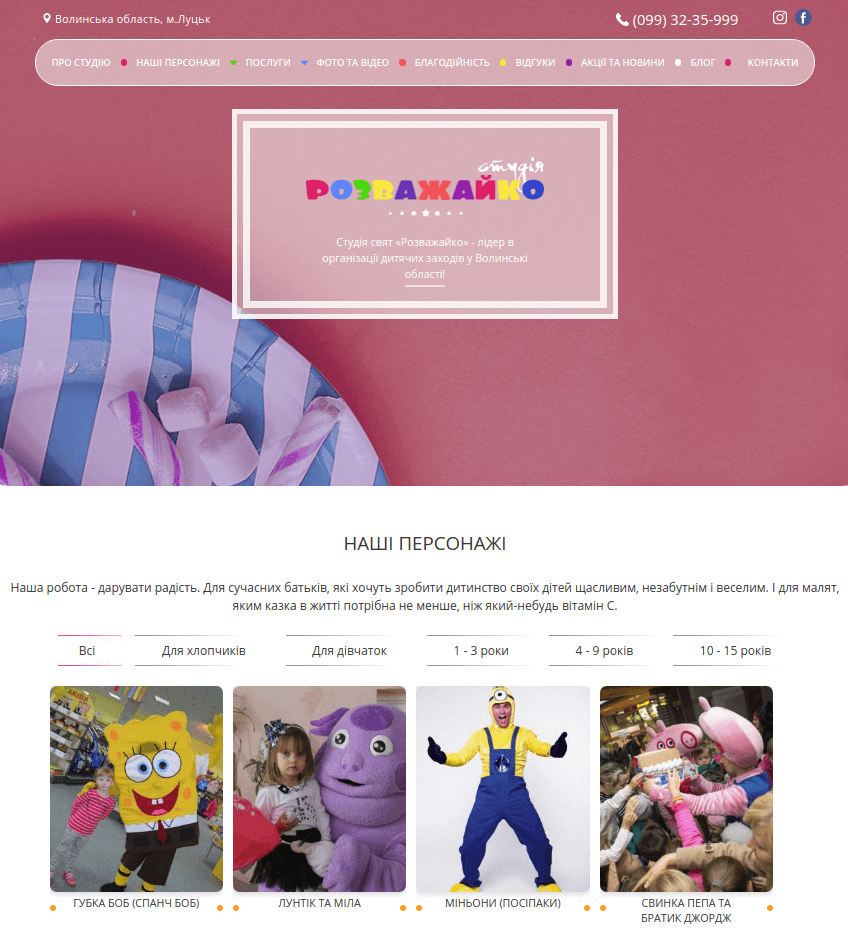 Приклад сайту-візитки
Корпоративний сайт = представництво в мережі
Обов'язковий атрибут ведення будь-якого виду бізнесу. Такі сайти сформують авторитет компанії, залучать нових клієнтів, розширять ринок збуту, допоможуть оперативно отримати дані про ціни товарів або послуг в зручному вигляді. А якщо додати функціонал здійснення покупки, то це збільшить прибутковість.
Можливості Корпоративного Сайту
i
підтвердження серйозності і перспективності;
репрезентація компанії;
найоптимальніший спосіб реклами;
зручність доступу до комерційної інформації.
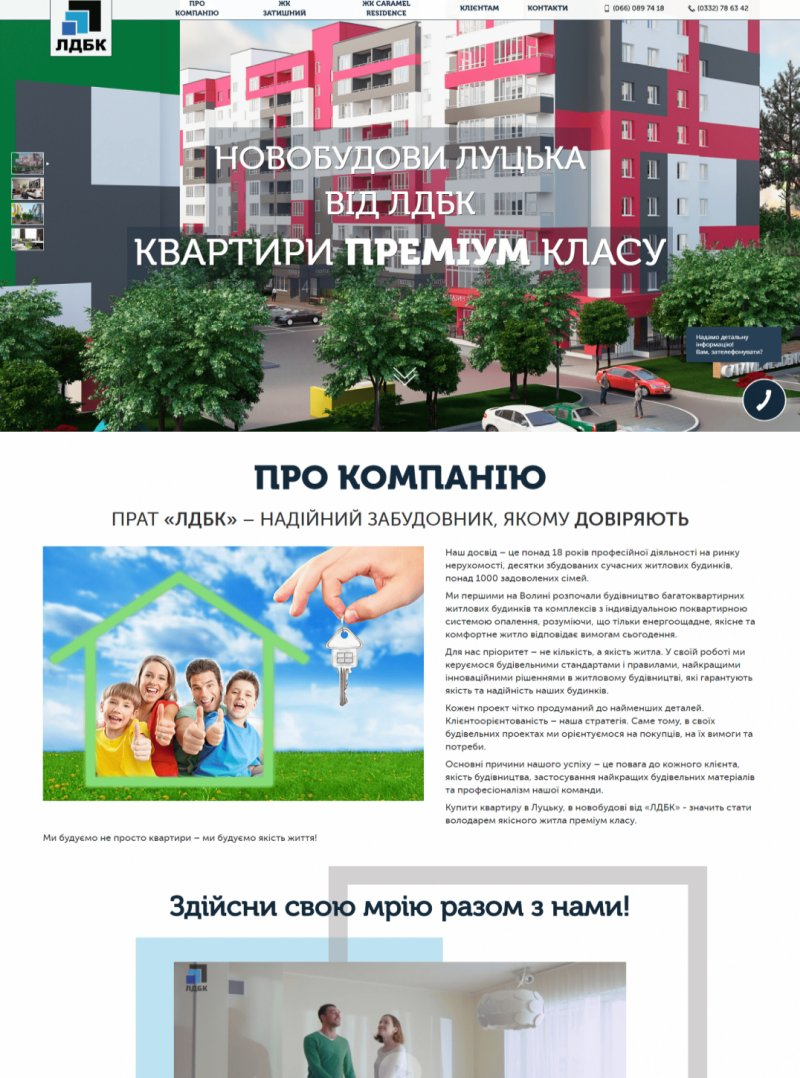 Приклад корпоратив-ного сайту
Промо-сайт = чудовий інструмент реклами
Створюється для організації рекламної кампанії певного товару/послуги/заходу. Структура промо-сайту схожа на рекламний буклет і повинна привертати увагу потенційних покупців. Надаються відомості, яких немає в рекламному оголошенні на сторінці газети чи журналу, відеоролику, радіореклами. Промо-сайт має не більше 10 сторінок. На них розміщують дані про: фірму, сферу діяльності, товари/послуги, контакти, акції, новини та ін.
Можливості Промо-Сайту
i
прямий вплив на цільових клієнтів;
донесення максимально повних відомостей про товар/послугу;
ефективна реклама компанії і її товарів/послуг.
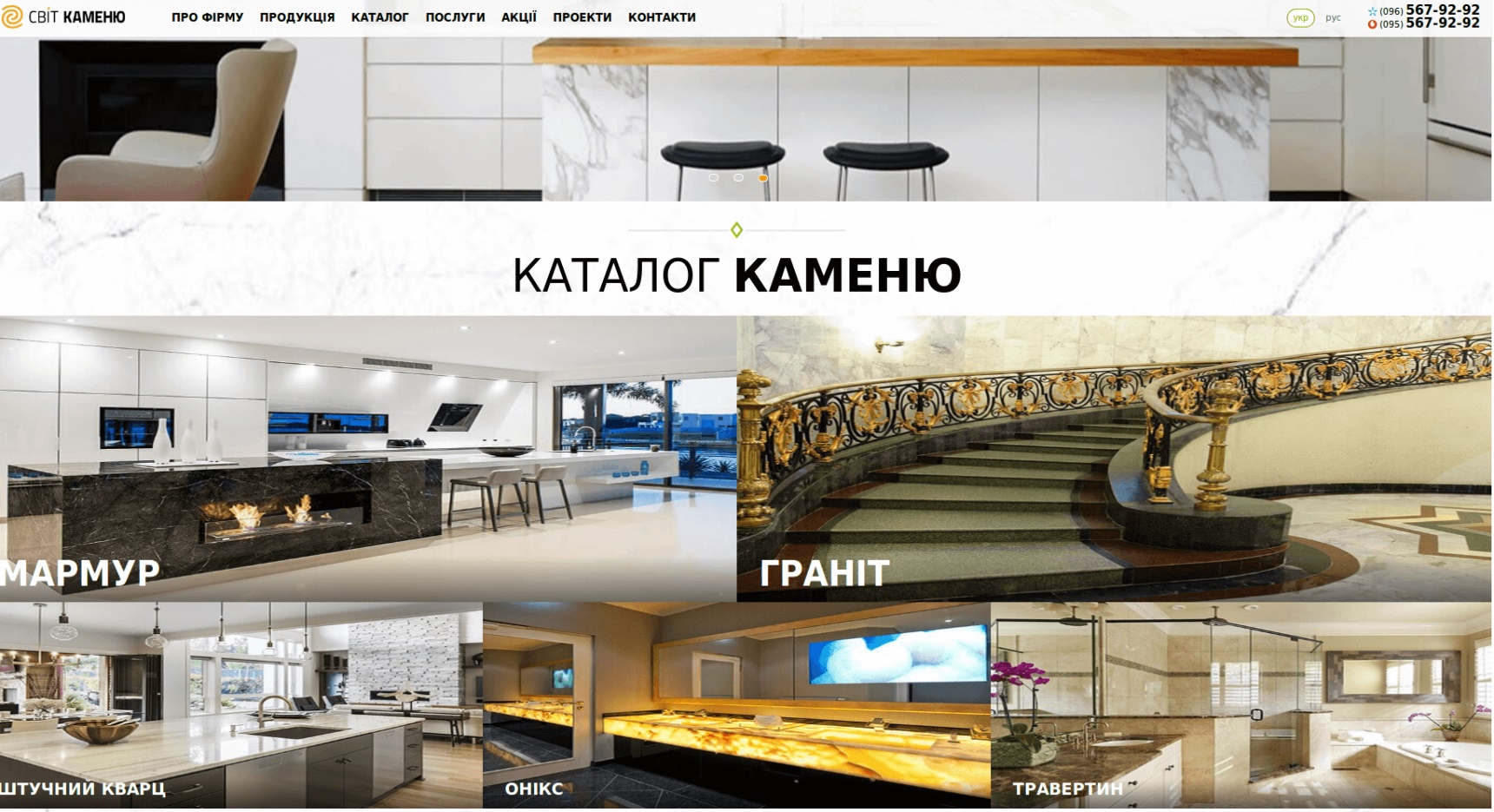 Приклад Промо-
сайту
Інтернет-магазин = прямі продажі
Повинен володіти зручністю і функціональністю. Важливо забезпечити: легкий пошук продуктів, просту відправку товарів в кошик, швидке здійснення покупки, вибір варіантів оплати і способів доставки. Інтернет-магазин значно зменшить витрати на оренду приміщення для продажів і на зарплати співробітникам. Ще плюси: величезне охоплення цільових користувачів, безмежний вибір товарів, аналіз потреб клієнтів.
Можливості Сайту Інтернет-магазину
i
розширення ринку для збуту продукції;
захват великої цільової аудиторії;
скорочення матеріальних витрат;
особистий кабінет;
вибір способу оплати;
вибір способу доставки;.
система накопичення бонусів, знижок;
автоматизація всіх процесів;
можливість підключити аналітику для контролю показників прибутковості.
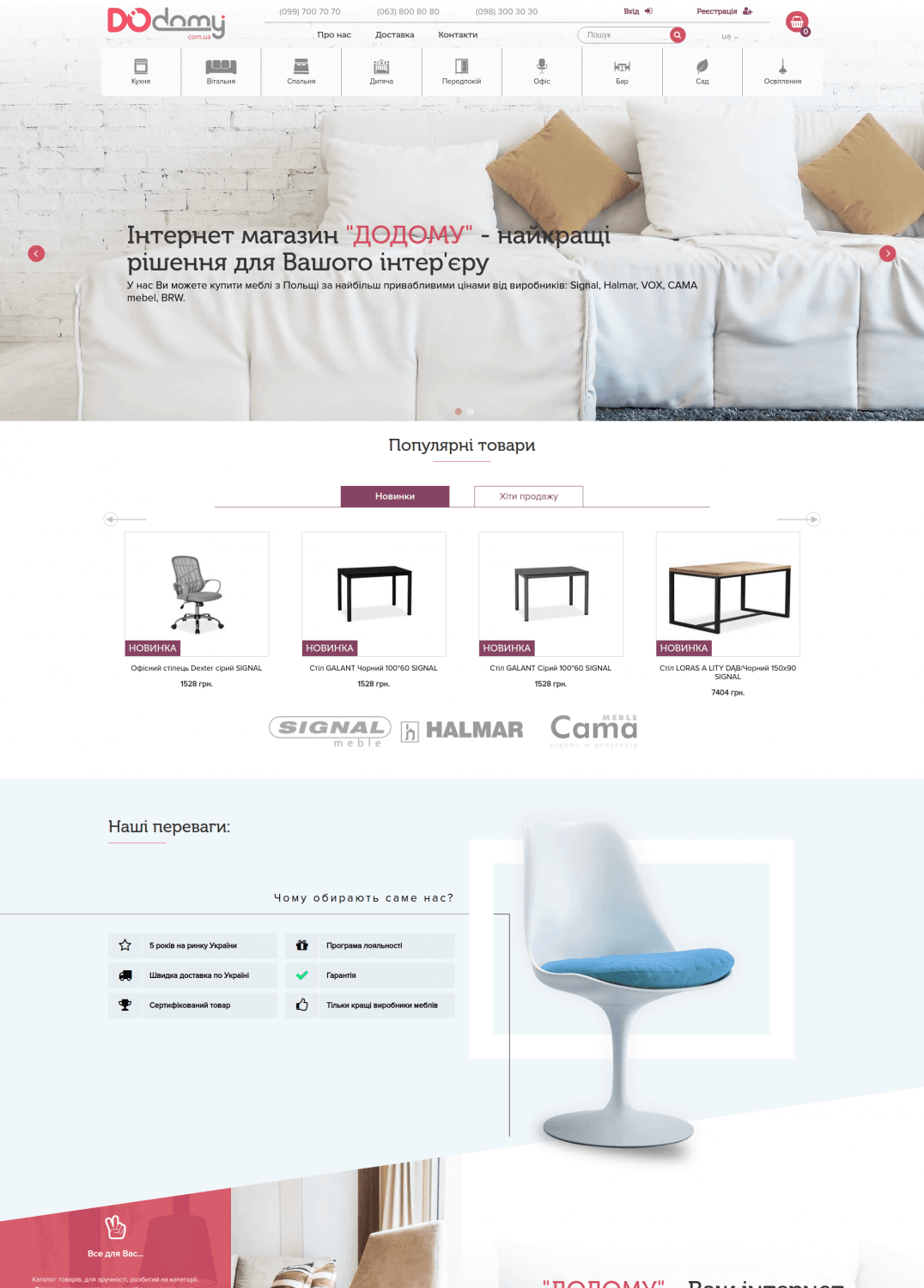 Приклад 
Сайту Інтернет-магазину
Іміджевий сайт = позитивне враження про власника
Такі сайти замовляють великі, середні і невеликі компанії, приватні особи. Мають презентабельний «дорогий» зовнішній вигляд. Уже з головної сторінки відвідувач повинен зрозуміти, що власник сайту успішна людина і потрібно співпрацювати з ним. Для цього використовуються: цікаві рішення, презентабельний фірмовий стиль, 3D графіка, колажі, flash анімація та ін. Головне дотримуватися правильного співвідношення креативу і зручності у використанні.
Можливості Іміджевого Сайту
i
по функціональності схожий на сайт-візитку;
формує авторитет власника;
сприяє залученню нових клієнтів;
формує позитивне враження.
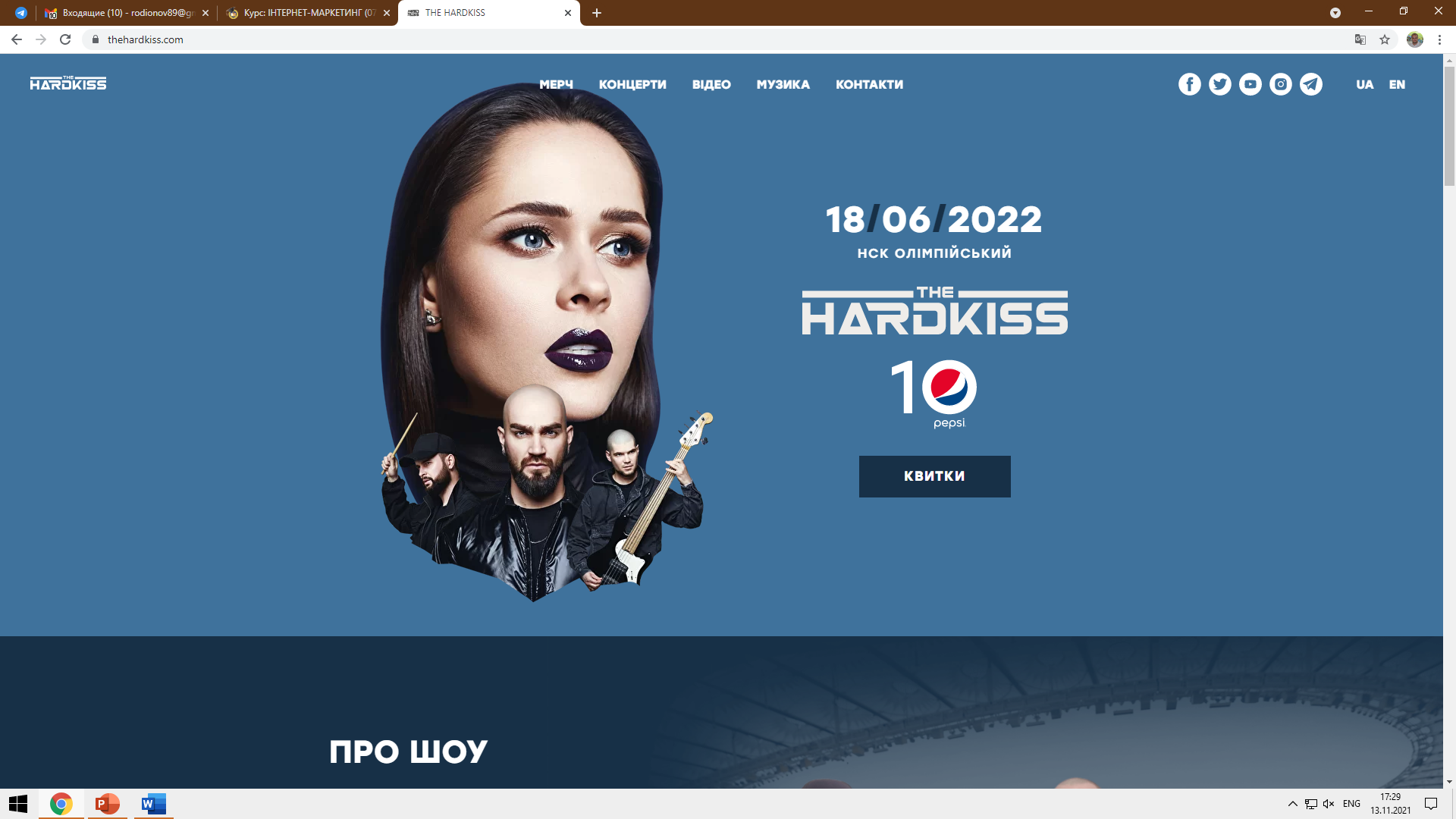 Приклад Іміджевого
сайту
Сайт-портал = максимальна кількість корисної інформації
На порталах можна розміщувати багато корисної та цікавої інформації: блоги, новини, сервіси, голосування, мультимедійна інформація та ін.
Бувають 2 видів: корпоративні портали та інформаційні портали. Перші орієнтуються на співробітників і партнерів певної компанії, інші — на всіх користувачів Інтернету.
Бізнес-портал зазвичай має такі розділи: опис компанії, новини, огляди, довідка, консультації, підписка на розсилку, реклама та ін.
Можливості Сайту-Порталу
i
самопросування в пошуці і соц мережах (за рахунок регулярного поповнення контенту);
додатковий дохід за рахунок розміщення реклами;
чудовий майданчик для віддаленої роботи декількох учасників.
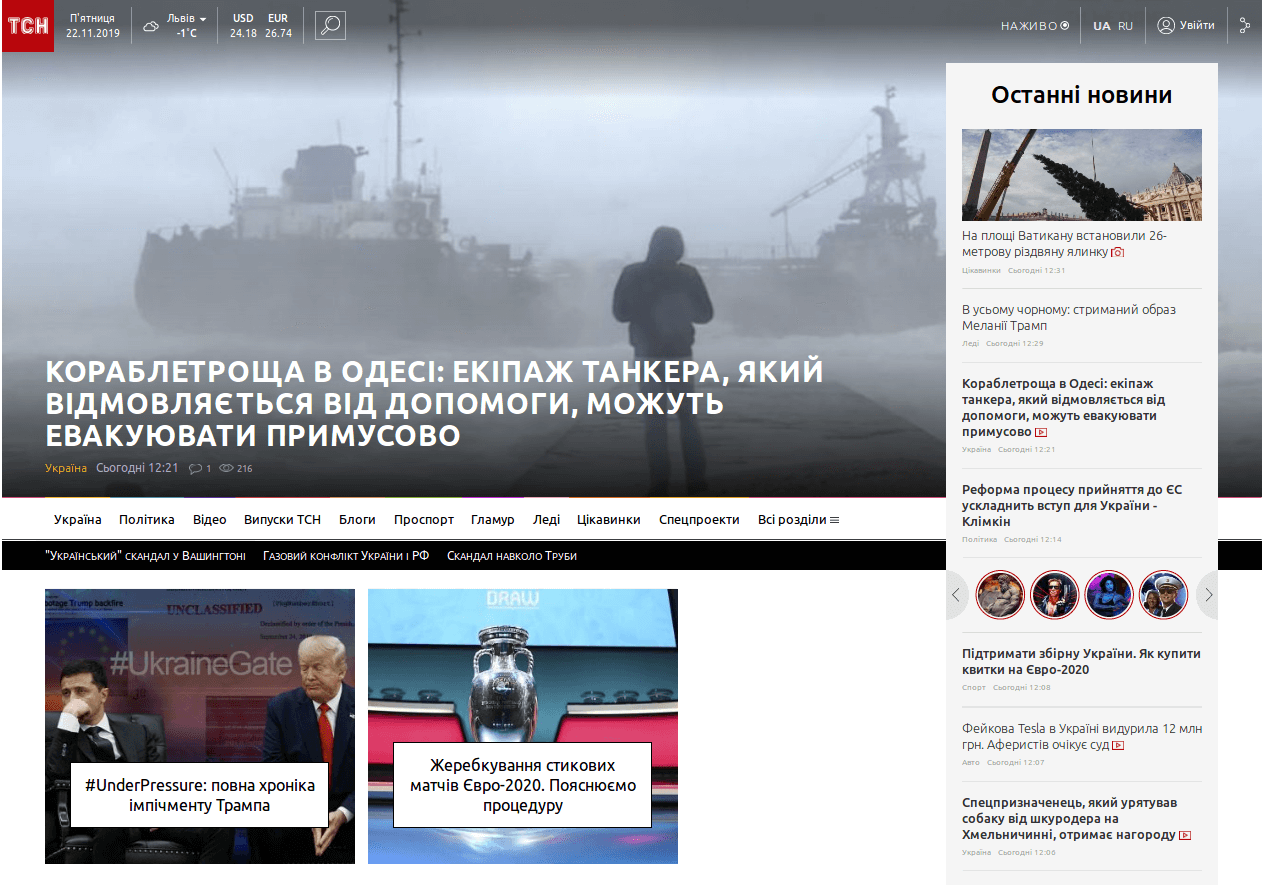 Приклад сайту - Порталу
On-line сервіс = полегшення роботи і економія часу
Такі сайти використовуються для багатьох цілей: грошових операцій, спілкування, зберігання, редагування, публікації інформації та ін. Онлайн сервіси діляться на наступні групи: інформаційно-пошукові, соціальні, сервіси покупок, банківські, дорожні. При створенні онлайн-сервісу велику увагу слід приділяти інтерфейсу, зручності і можливості завантаження з різних пристроїв.
Можливості On-line сервісу
i
спрощення робіт;
економія часу користувачів;
доповнення основного сайту компанії.
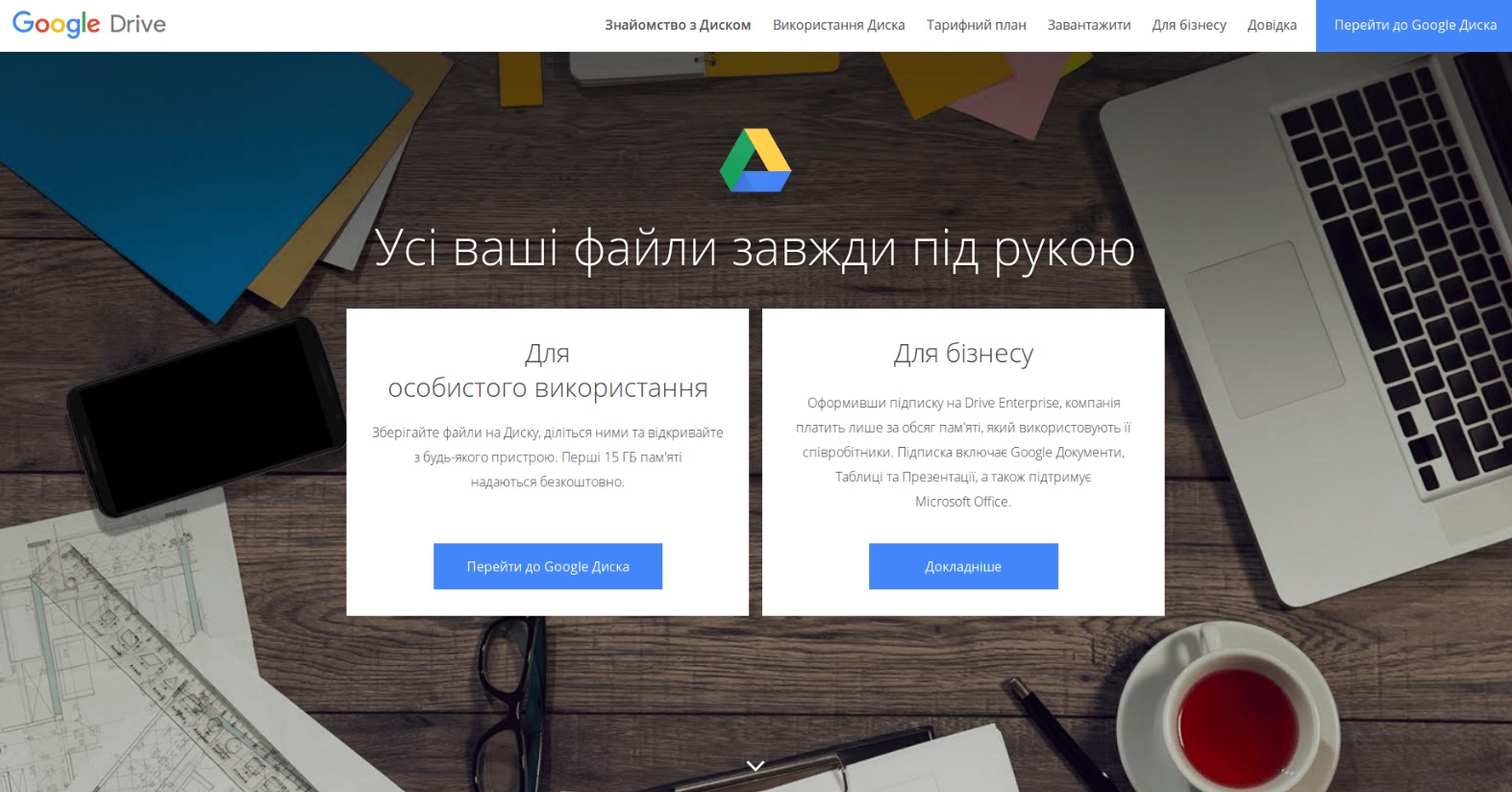 Приклад
On-line сервісу
Сайт-каталог = електронний каталог продукції
Сайт-вітрина (каталог) містить детальну інформацію про компанію та електронний каталог її товарів/послуг. Відвідувачі можуть подивитися прайс-листи, опис товарів/послуг, фотографії і зробити покупку.
Можливості Сайту-Каталогу
i
продумана структура;
повна інформації про товари/послуги компанії;
оформлення замовлення;
розширений пошук по каталогу;
можливість порівнювати товари;
додатковий функціонал (коментарі, оцінки і т.д.);
збільшення продажів.
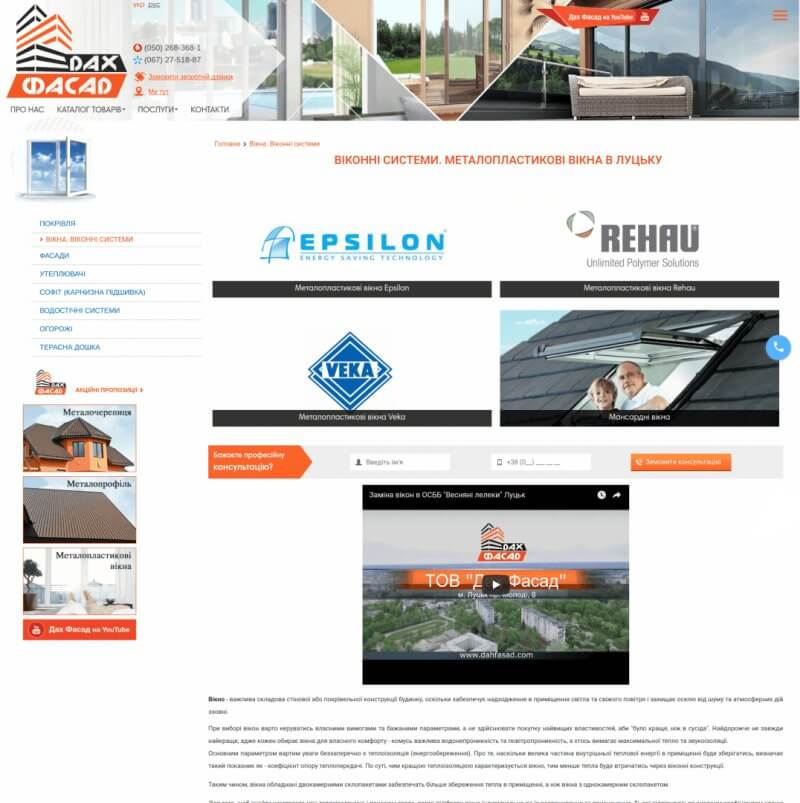 Приклад сайту - Каталогу
Сайт-форум = самогенерований контент
Такий сайт може існувати окремо, або як розділ іншого ресурсу. Зазвичай створюється на піддомені основного сайту і є інтерактивним ресурсом для спілкування людей. Форуми — це сайти з самогенерованим контентом, тобто користувачі самі створюють контент.
Можливості сайту - форуму
i
форум+емейл-розсилка = значне зростання трафіку;
унікальний безкоштовний контент, який створюють самі користувачі;
відмінний інструмент для маркетингового аналізу ринку;
об'єднання користувачів за спільними інтересами;
самопросування.
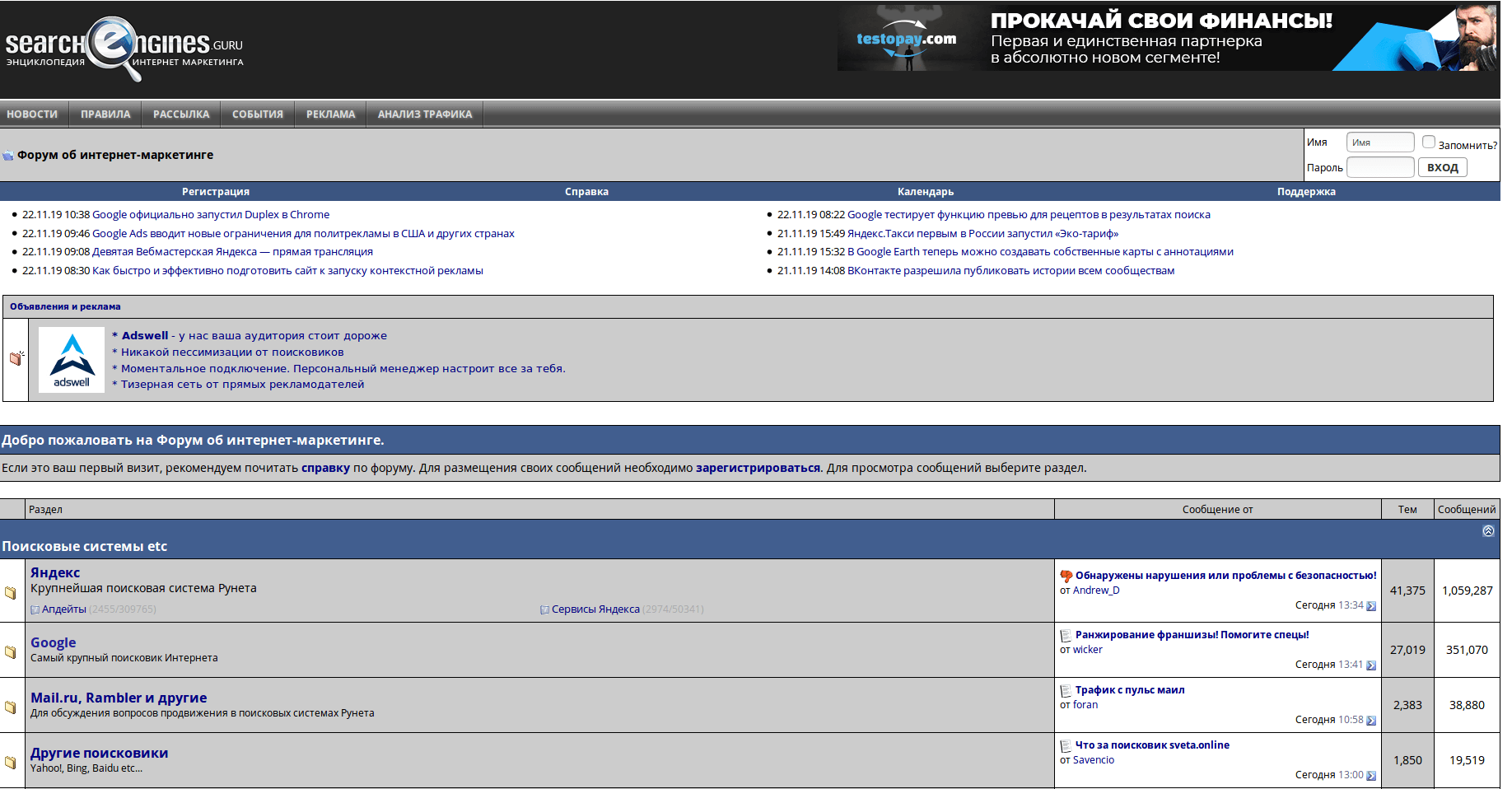 Приклад
Сайту-форуму
Етапи створення сайту
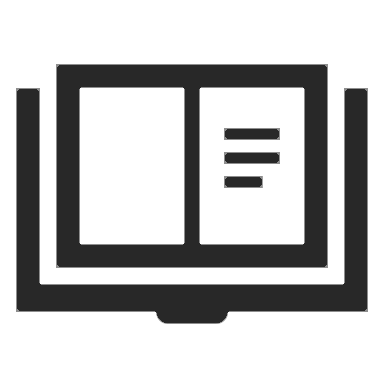 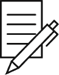 1. Попередній етап розробки сайту. Розв'язання питаннь загального характеру. Обговорюється загальна концепція сайту, формулюються та фіксуються цілі створення сайту.
2. Етап проектування сайту. Визначення структури сайту: меню, посилання, розміщення модулів, побудова списку
компонентів, що підключаються, тощо.
3. Етап розробки й тестування сайту
4. Розміщення сайту
5. Розвиток ресурсу.
i
Варіанти створення веб-сайтів
i
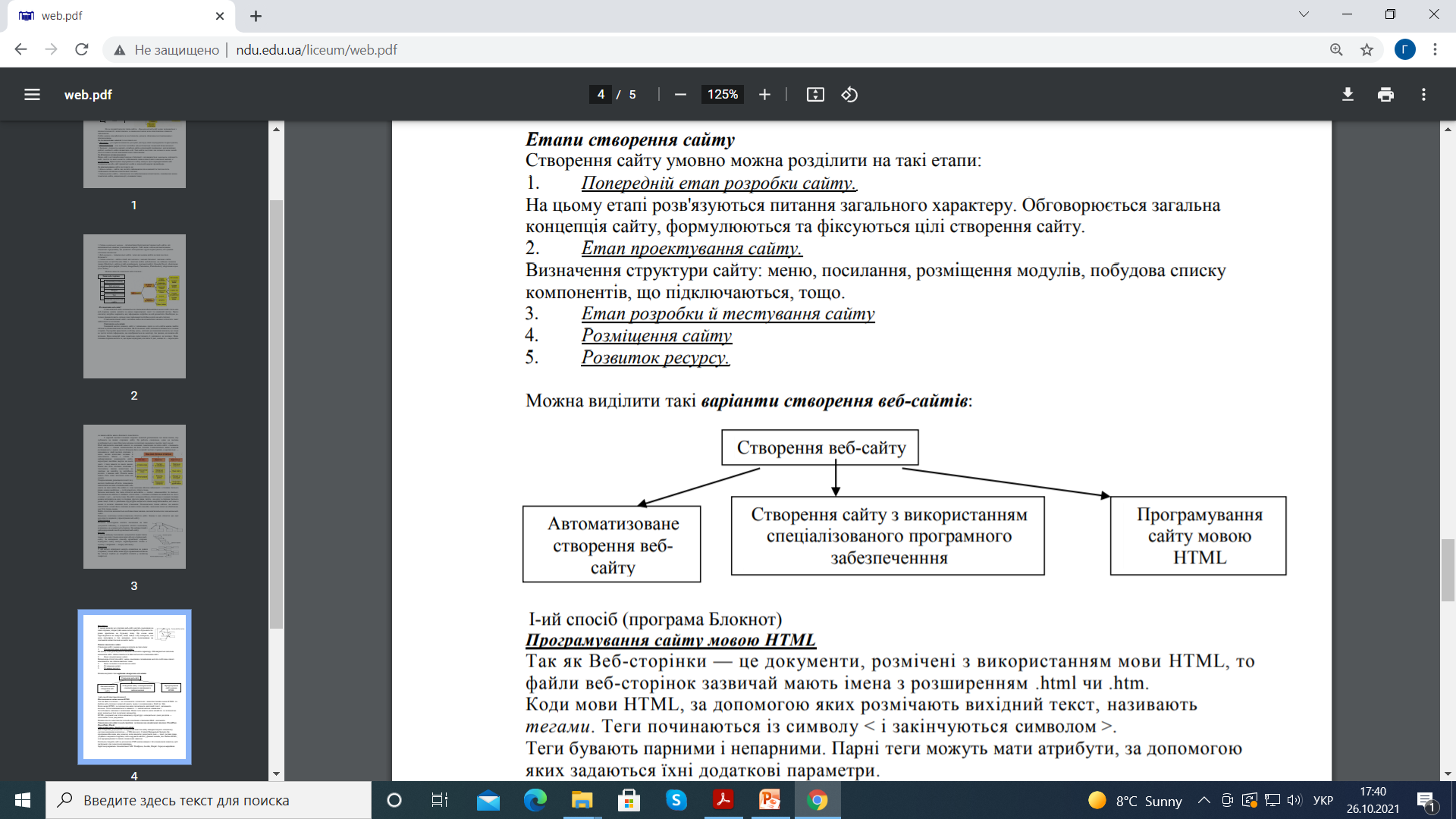 Поисковая оптимизация (СЕО оптимизация) сайта
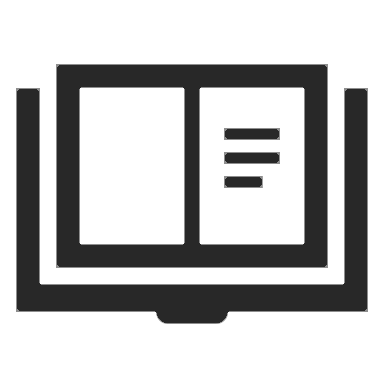 Поисковая оптимизация (англ. search engine optimization, SEO) — это мероприятия по повышению позиции сайта в результатах выдачи поисковой системы по конкретным запросам пользователей.
Цель таких мероприятий получение целевого трафика (посетителей) поисковых систем для сайта.
Поэтому при их проведении учитываются и анализируются следующие элементы:
уникальность контента, 
ключевые слова, 
описание сайта, 
язык программирования (программный код, наличие ошибок в коде). 
Также увеличивают число ссылок на сайт путем их добавления к различным интернет-ресурсам с высоким рейтингом, оценивается рейтинг в поисковых системах (например, Google PR) и др. Количество ссылок на сайт увеличивается на основе обмена ссылками и/или покупки места для ссылки на различных интернет-ресурсах. При этом обмен ссылками осуществляется со схожими по тематике сайтами, страницами сайта или его разделами, которые имеют высокий рейтинг поисковой системы. 
Также обмен ссылками проводится следующим образом: предлагается обмен ссылками сайту A, ссылка на сайт C ставится на сайт A, но ссылка на сайт A ставится на сайт B. Это помогает эффективно повысить рейтинг сайта C.
ЧИННИКИ ОПТИМІЗАЦІЇ САЙТУ
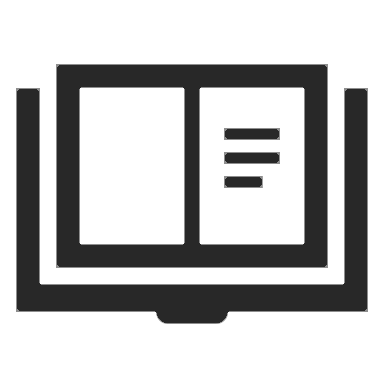 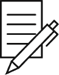 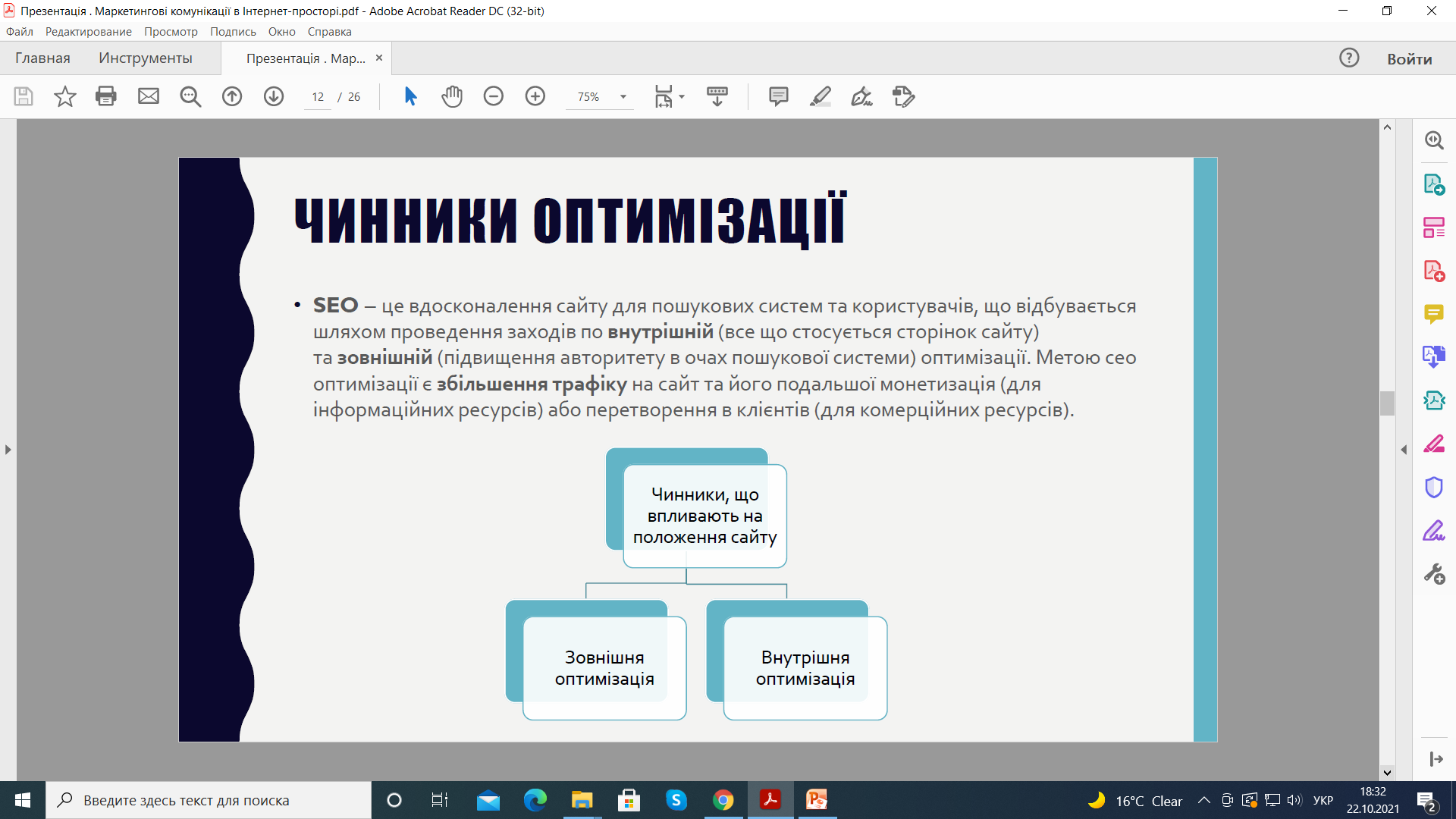 ВНУТРІШНЯ ОПТИМІЗАЦІЯ САЙТУ
i
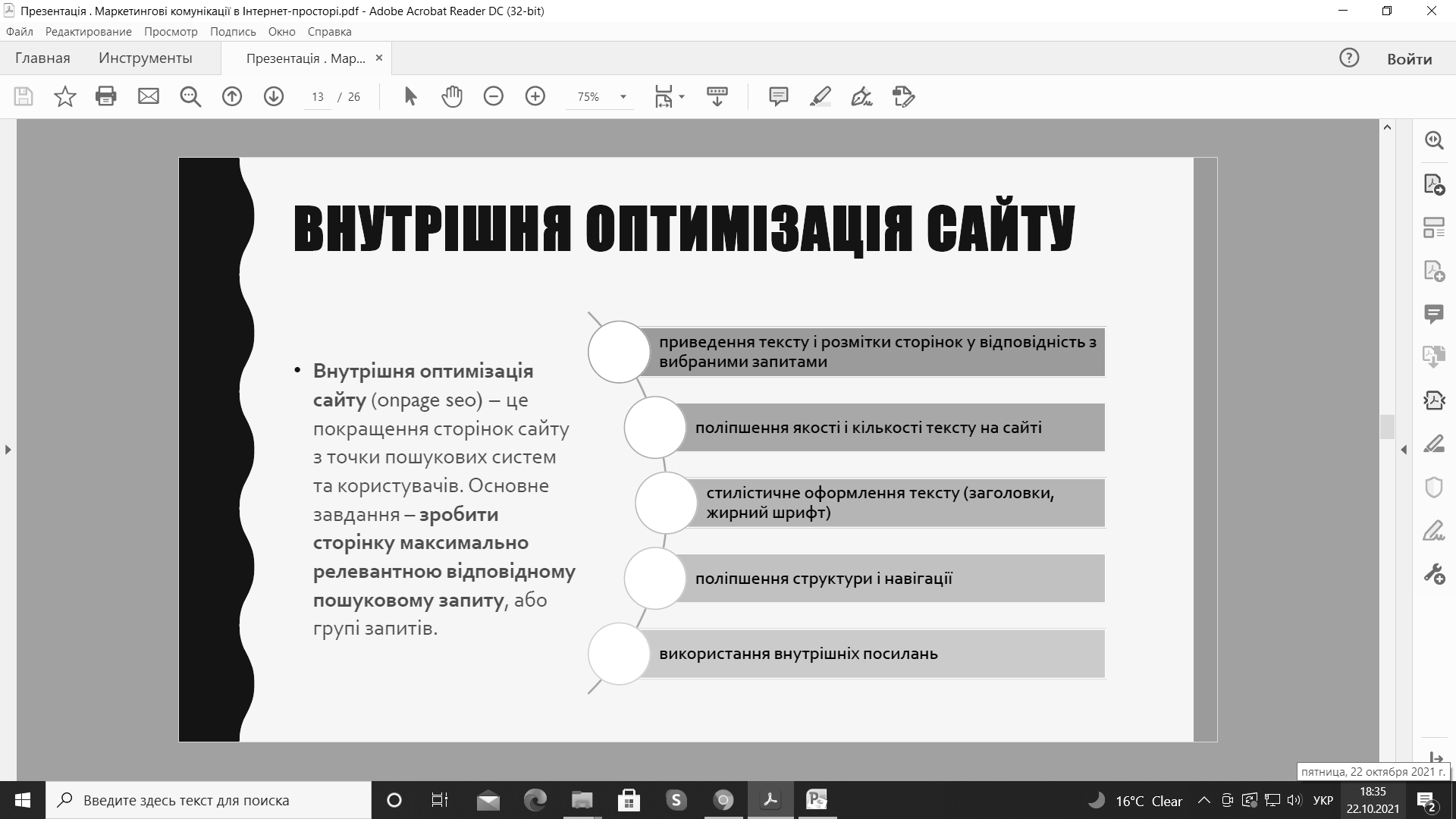 ЗОВНІШНЯ ОПТИМІЗАЦІЯ САЙТУ
i
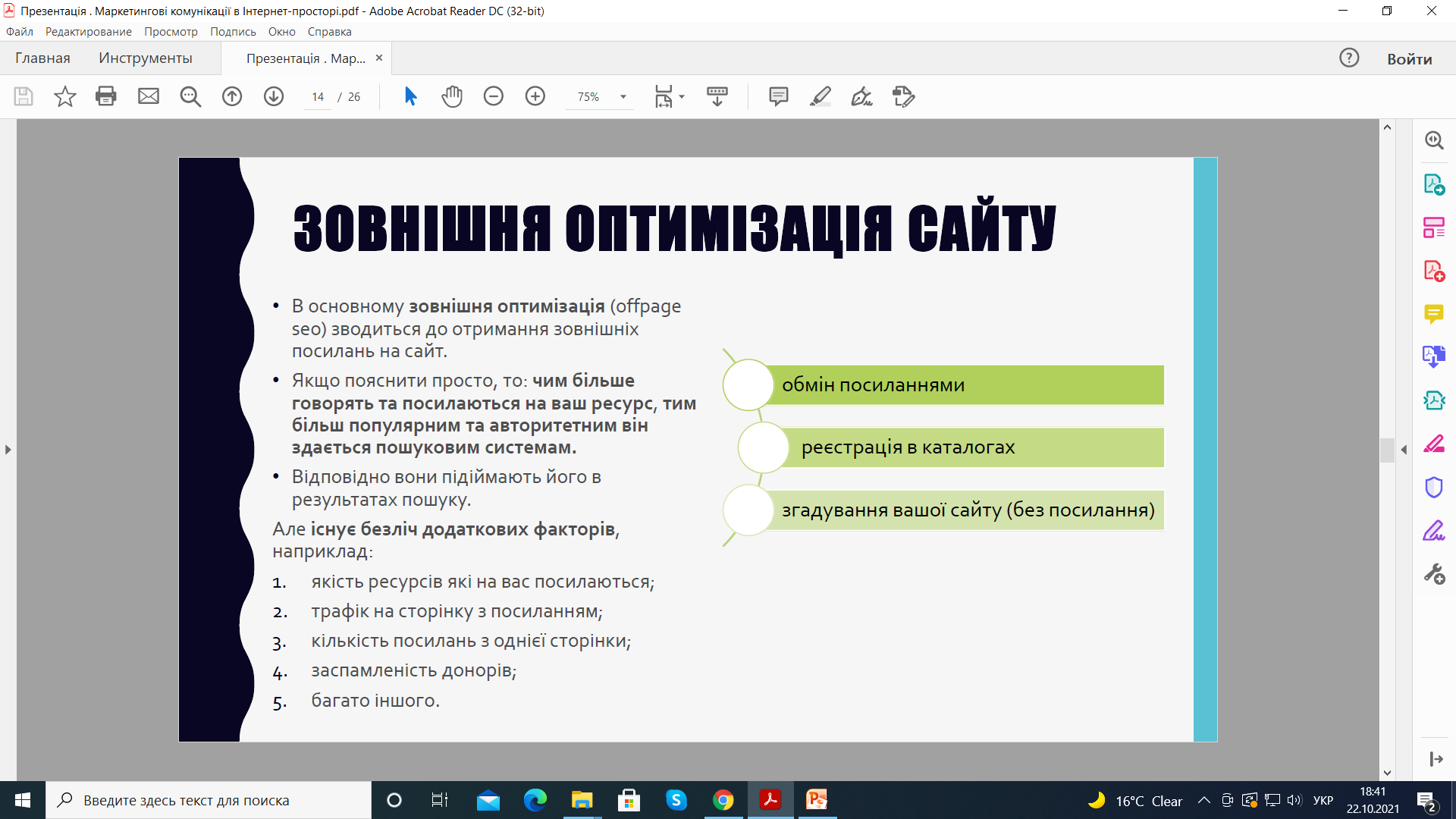 МЕТОДИ ОПТИМІЗАЦІЇ САЙТУ
i
Біла оптимізація
Сіра оптимізація
Чорна оптимізація
Біла оптимізація—оптимізаторська робота над ресурсом без застосування офіційно заборонених кожною пошуковою системою методів розкручування ресурсу—без впливу на пошукові алгоритми сайтів.
•Вона включає в себе роботу над самим сайтом, тобто над його внутрішньою навігацією і вмістом, і роботу з зовнішнім середовищем сайту, тобто просуванням цього сайту шляхом оглядів, прес-релізів, реєстрації всоціальних закладках, партнерських програм тощо із зазначенням посилань на сайт.
•Слід зазначити, що навіть якщо який-небудь метод оптимізації не є офіційно забороненим, це не означає, що його можна застосовуват
i
БІЛА ОПТИМІЗАЦІЯ САЙТУ
наповнення сайту унікальним контентом і додавання в кожну статтю ключових слів

створення оптимальної для використання структури сайту

адаптація вашого сайту відповідно запитів пошукових систем (установка спеціальних seo-модулів, усунення битих посилань, установка robots.txt, усунення помилок в коді сайту і т.п.)
i
ВАЖЕЛІ ПРОСУВАННЯ САЙТУ
ПЕРЕВАГИ ТА НЕДОЛІКИ БІЛОЇ ОПТИМІЗАЦІЇ САЙТУ
i
ПЕРЕВАГИ
НЕДОЛІКИ
Потенційний користувач, потрапляючи на сайт, відчуває себе максимально комфортно.
При індексації та ранжирування сайту,  можно бути впевненим в тому, що не виникне ніяких проблем.
Ризик потрапити в бан зменшується до самого мінімуму, так як при використанні посилань зростає в рази.
• Витратне просування порівняно з іншими методами
• «Біле» просування дуже затратне по часу
• «сіра» оптимізація полягає спочатку в підборі ключових запитів для конкретної веб-сторінки, визначенні розміру цільового "SEO-тексту" і необхідної частоти ключових слів у ньому, а потім у формулюванні пропозицій і фраз, які містять кількаразове повторення ключових запитів певну кількість разів у різних відмінках, однині та множині, а також різних формах дієслів. Ці параметри можуть потім коригуватися за результатами видачі пошукових систем.
• завдання SEO-копірайтера—написати оригінальний текст таким чином, щоб подібна оптимізація була якомога менш помітна «живому» читачеві
• Сіра оптимізація відрізняється від чорної тим, що вона офіційно не заборонена, але її використання все одно може бути розцінене як неприродне завищення популярності сайту.
• Деякі пошукові системи (наприклад Google), можуть тимчасово або назавжди заблокувати такий сайт. Тобто, остаточне рішення про те, чи є методи просування законними чи ні, приймає фахівець — модератор пошукової системи, а не програма.
i
СІРА ОПТИМІЗАЦІЯ САЙТУ
додавання великої кількості ключових слів в текст сторінки, часто з втратою причетності для людини
наприклад: «Масло масляне, тому що в ньому є похідні від масла масляні жири
i
1. використання дорвеїв (сторінок і ресурсів, створених спеціально для роботів пошукових систем, найчастіше з великою кількістю ключових слів на сторінці)
2. прийом під назвою клоакінг (користувачеві віддається одна сторінка, що легко читається, а пошуковому роботу — інша, оптимізована під які-небудь запити)
3. використання прихованого тексту на сторінках сайту, використання «однопіксельних посилань»
ЧОРНА ОПТИМІЗАЦІЯ САЙТУ
відносяться всі методи, які суперечать правилам пошукових систем
Кращі літературні джерела з теорії і практики створення та просування сайтів
i
«HTML, скрипти і стилі», Вадим Дунаєв
«Створення сайтів», Анар Бабаєв, Микола Євдокимов, Михайло Боде
«Алан Купер про інтерфейс. Основи проектування взаємодії », Алан Купер, Девід Кронін, Роберт Рейман
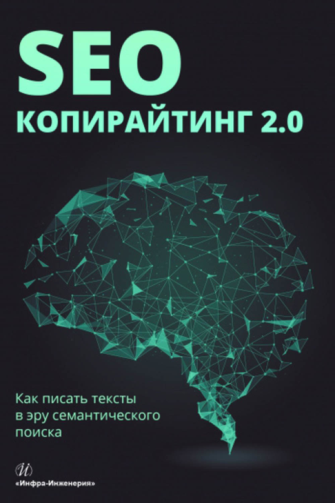 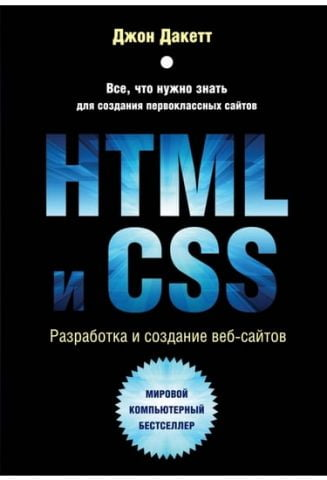 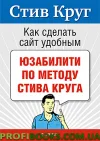 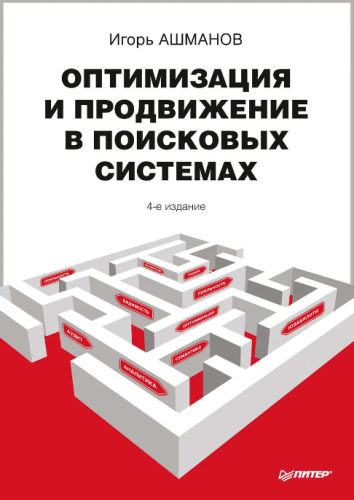 «HTML та CSS. Розробка і створення веб-сайтів» 
Джон Дакетт
Ирина Шамина
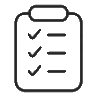 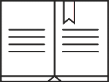 Кращі літературні джерела з теорії і практики створення та просування сайтів
i
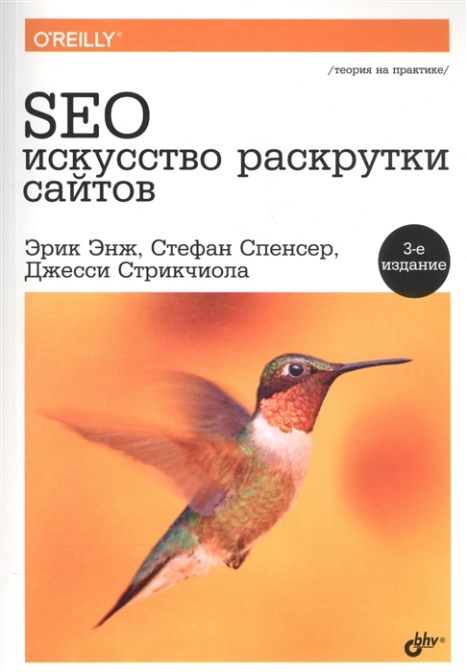 Ирина Шамина, Анастасия Носаченко
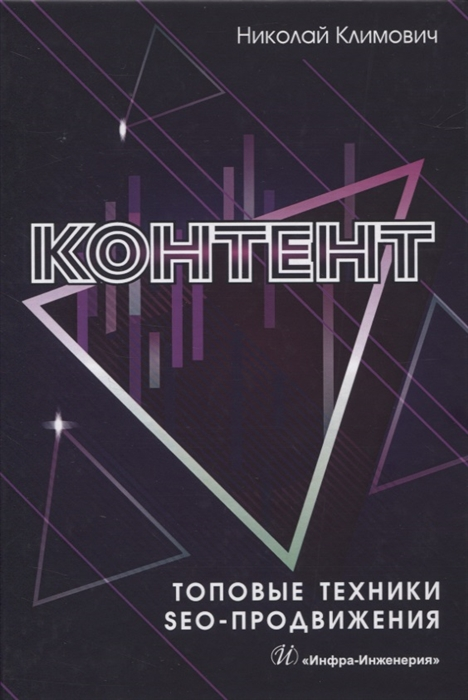 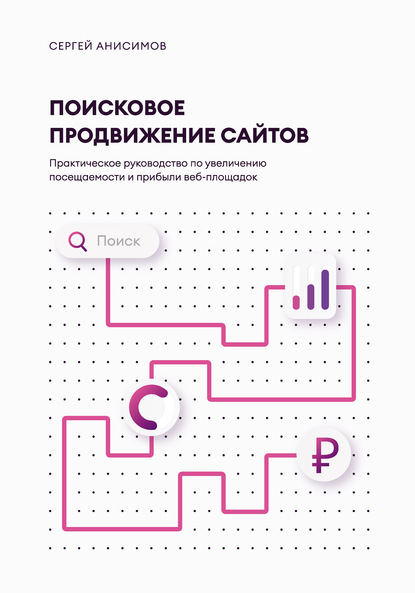 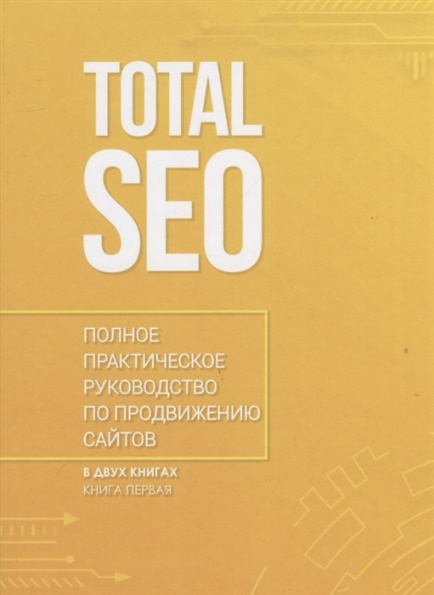 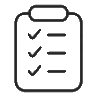 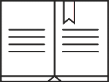